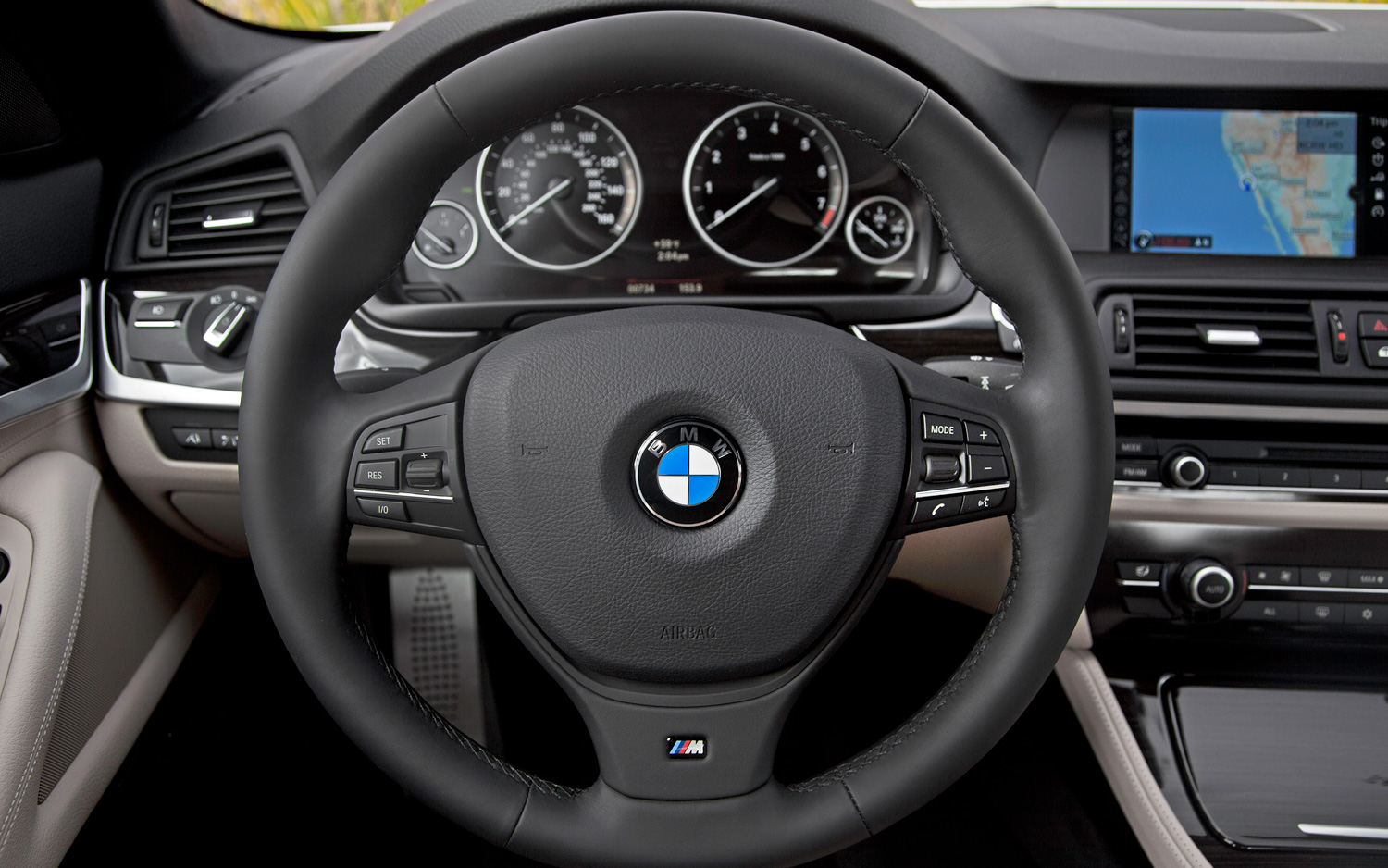 An API (Application Programming Interface) is a contract (standards, protocols) between one piece of software and another. APIs allow developers to (re)use external data and functionality as building blocks.
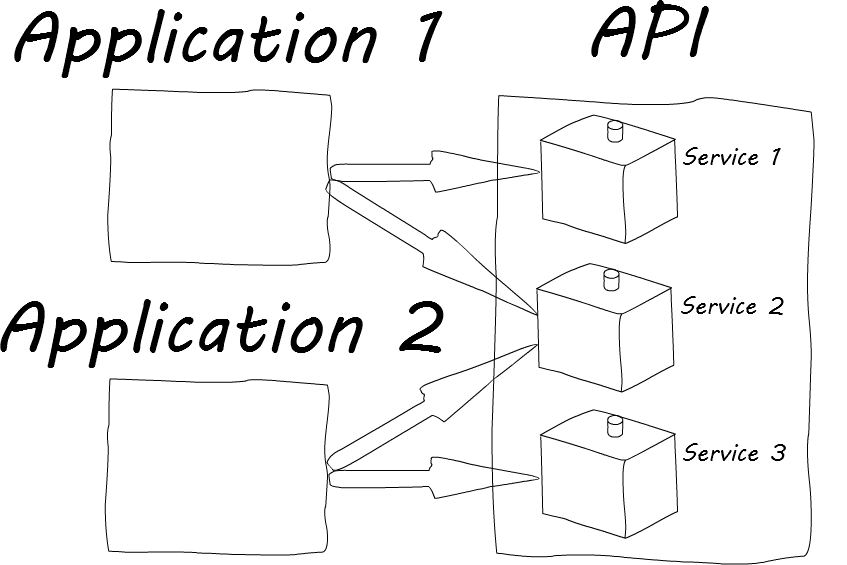 API Characteristics:

Loose Coupling
Autonomy
Statelessness
Granularity
Discoverability
Examples: Google Maps API. Flickr API, YouTube API, Amazon Product Advertising API
APIs create ecosystems
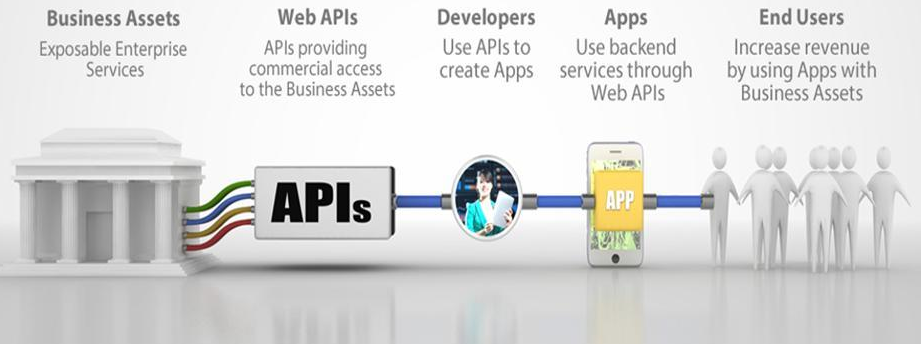 Applications can be clients and servers
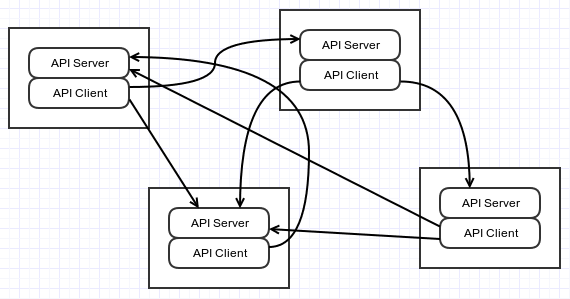 But….things can get complex
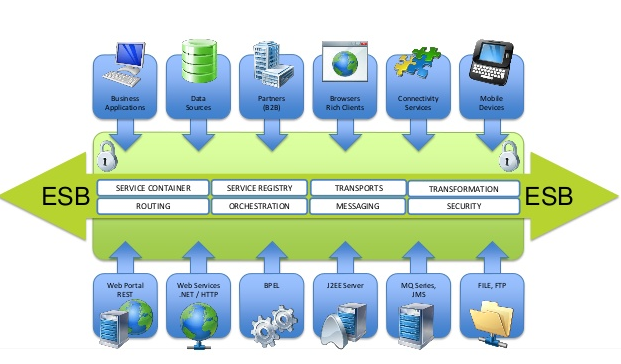 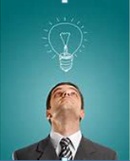 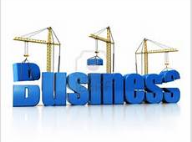 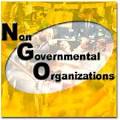 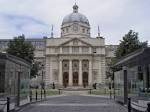 DECISIONS
Insight
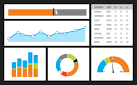 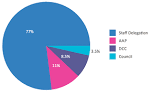 No Micro Data
With 
Micro Data
REPORTING
Methodology + Aggregate Data
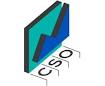 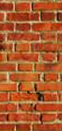 Dept. questions
Data Analysts
Information
ANALYSIS
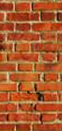 RECORD LINKING
Shareable
 Admin Data
Integrated Data
Confidential 
Data
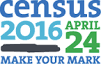 CSO Warehouse
DATA SILOS
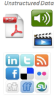 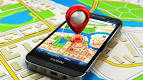 E-Services
E-Footprint
Big Data
Structured Data
Secondary
Data
Raw Data
Administrative Data
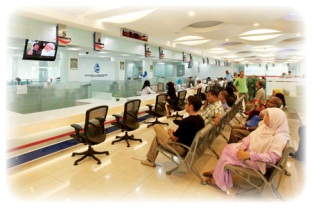 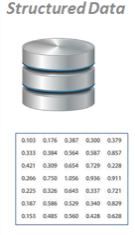 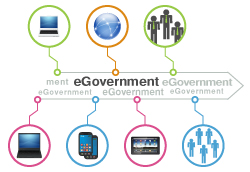 Primary Data
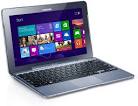 …
Electronically Observed Data
Dept 2
Dept 1
Dept n
Dept 1 warehouse
DATA IDENTIFIERS
Business / Entity
Data Model
Person
Location
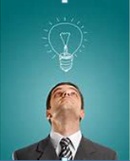 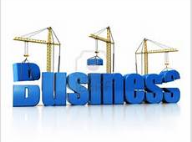 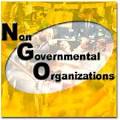 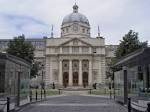 DECISIONS
Insight
MORE / BETTER
Anonymous
Research Data
Anonymous
Open Data
INSIGHT REPORTS
Methodology + Aggregate Data
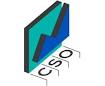 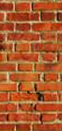 Dept. questions
Data Analysts
MORE / EASIER
Information
ANALYSIS
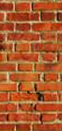 LESS
Shareable
 Admin Data
Integrated Data
Confidential 
Data
RECORD LINKING
Dept 1 warehouse
X
DATA SILOS
Raw Data
Admin Data
DATA NODES
Departmental
Administrative
Data
Federated
Logical
NDI
…
Dept n
Dept 1
Dept 2
Business / Entity
Data Model
Person
Location
National Data Infrastructure (NDI) Actions
Business / Entity
Collect Identifiers where permissible
Collect once, use often
Identify Pathfinder projects
Leverage CSO expertise
Location
Person